2022 추계 KHRS. Update in AI & wearable monitoring
Wearable Device in Clinical Practice
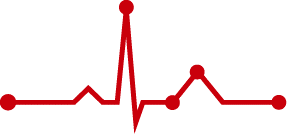 Jinhee Ahn, M.D.
Division of cardiology, Pusan National University Hospital, Busan, Korea
[Speaker Notes: 2022.10.21 14:24~14:32 (8’)]
Korean Heart Rhythm SocietyCOI Disclosure
Jinhee Ahn
The author has no financial conflicts of interest 
to disclose concerning the presentation
Electrocardiogram (ECG)
Symptom-related ECG documentation is mandatory to diagnose arrhythmia.
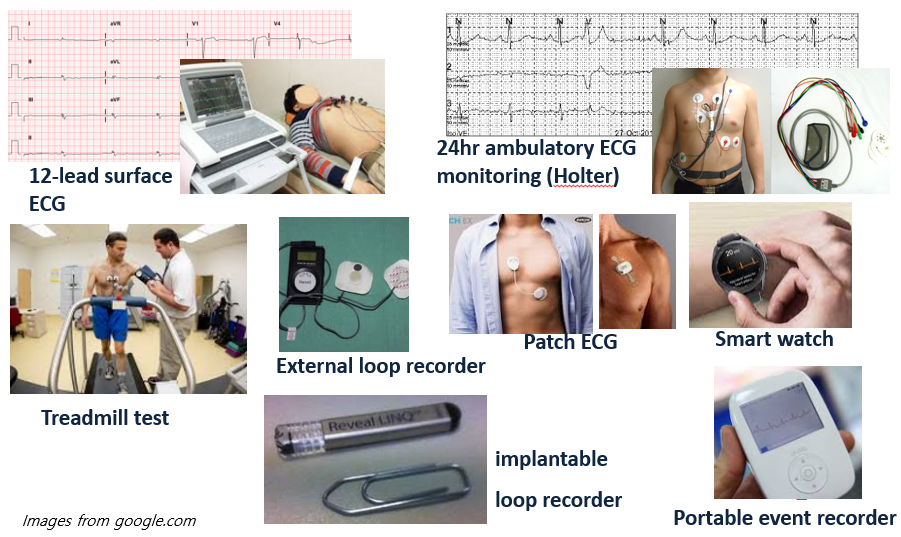 Ideal ECG monitoring
Immediate monitoring
Patient (consumer)-driven health care device

Longer monitoring   easy to use, comfortable, long battery
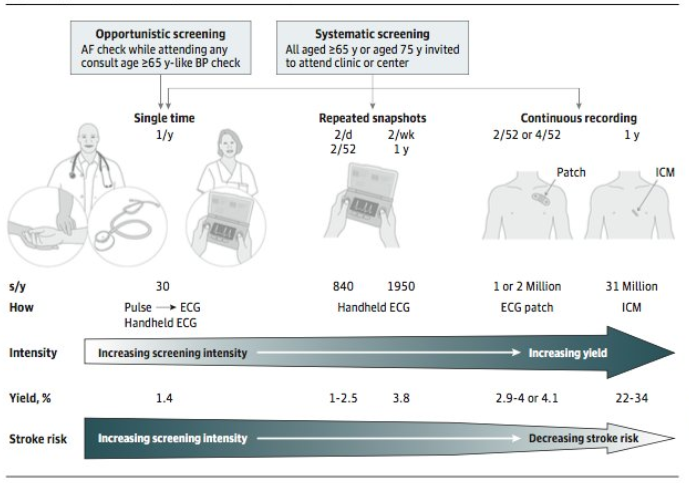 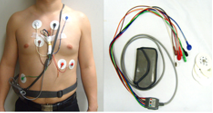 JAMA Cardiol 2019;4:91-92.
Various wearable ECG devices
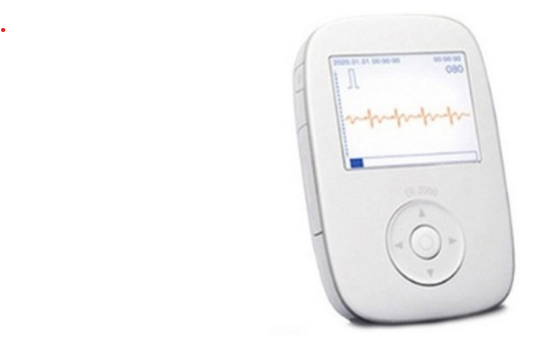 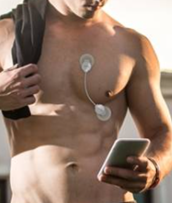 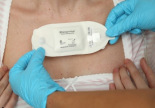 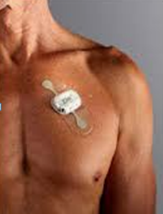 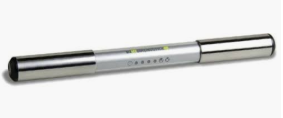 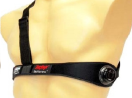 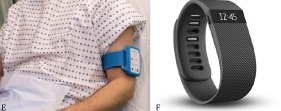 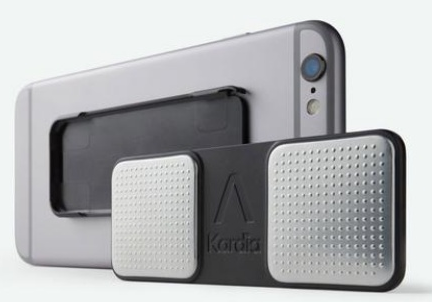 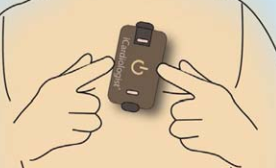 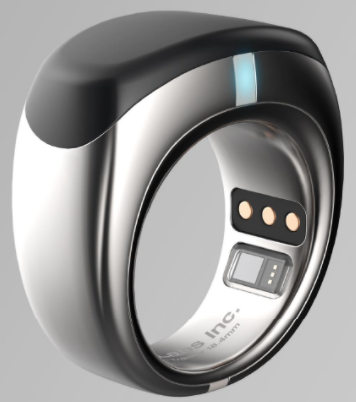 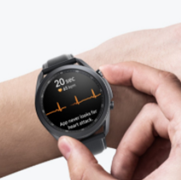 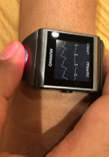 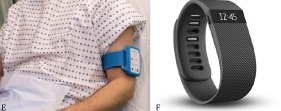 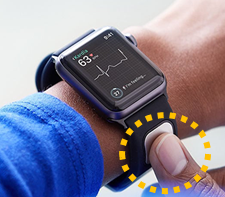 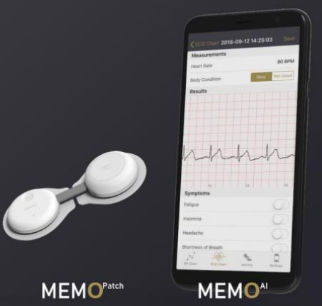 Mobile health (mHealth)
medical and public health practice supported by (wearable) mobile devices

Contributing factors for market growth
Rise in prevalence of lifestyle disorder
Development of wireless technologies
Favorable government initiatives
Affordability of smartphones
Increasing demands from 
             consumers/physicians
More recent attention 
             by COVID-19 pandemic
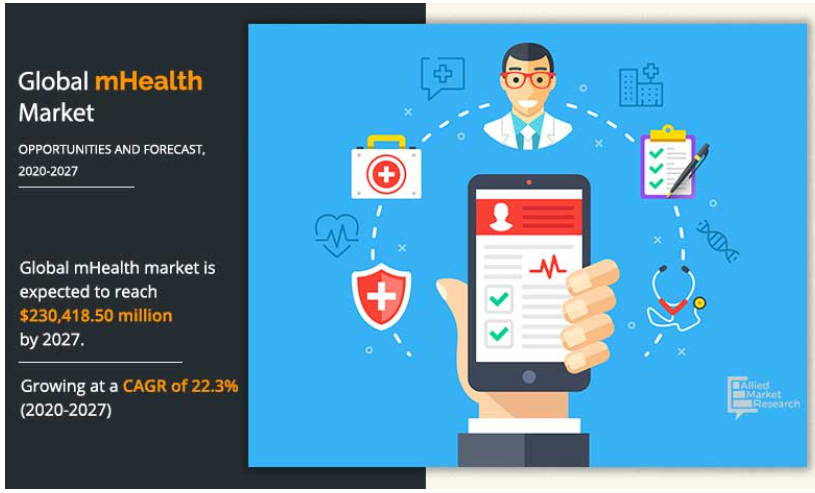 $46,068 million in 2019
Data from Allied market Research; Global Observatory for eHealth series Vol 3 by WHO.
New infectious disease since 2000
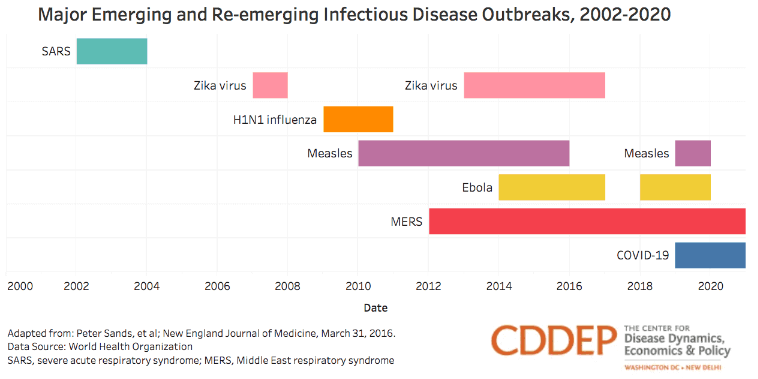 Data source : World Health Organization
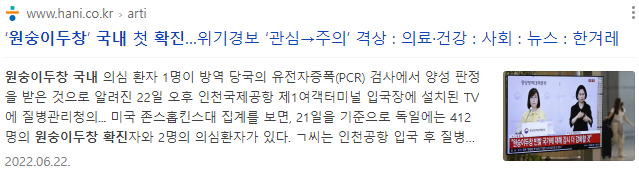 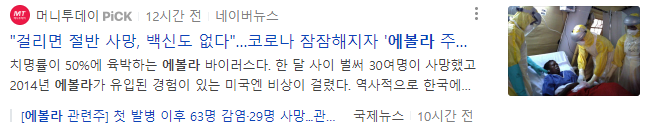 Changes in medical service
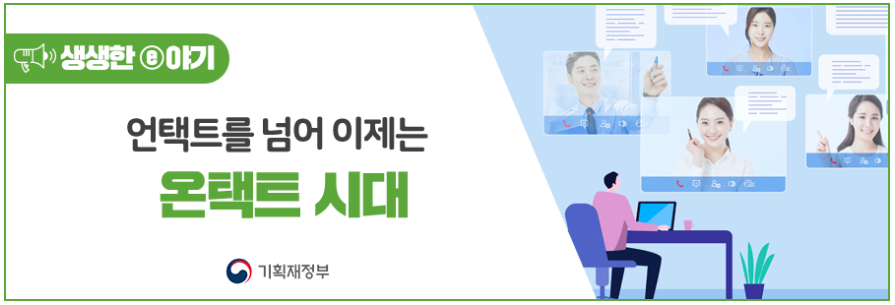 “온라인을 통한 대면 서비스”
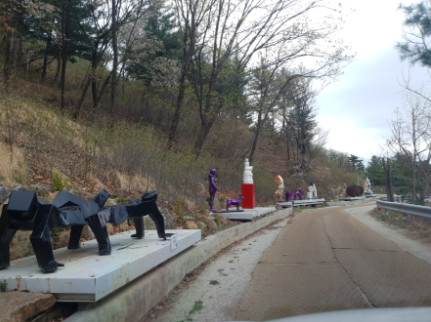 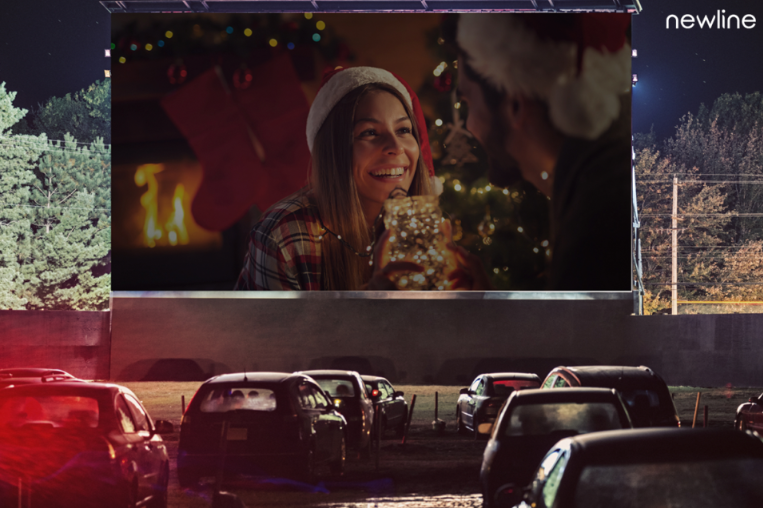 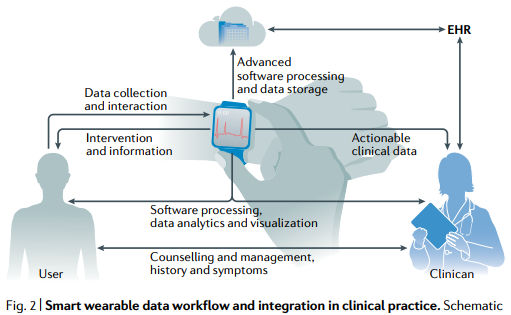 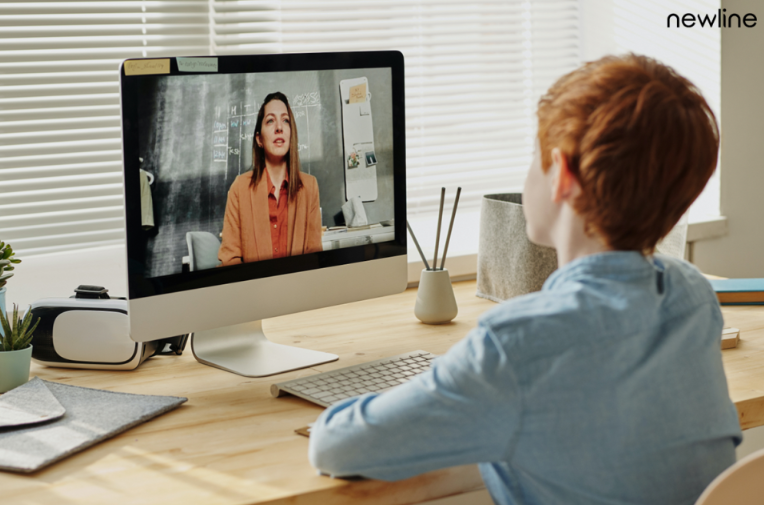 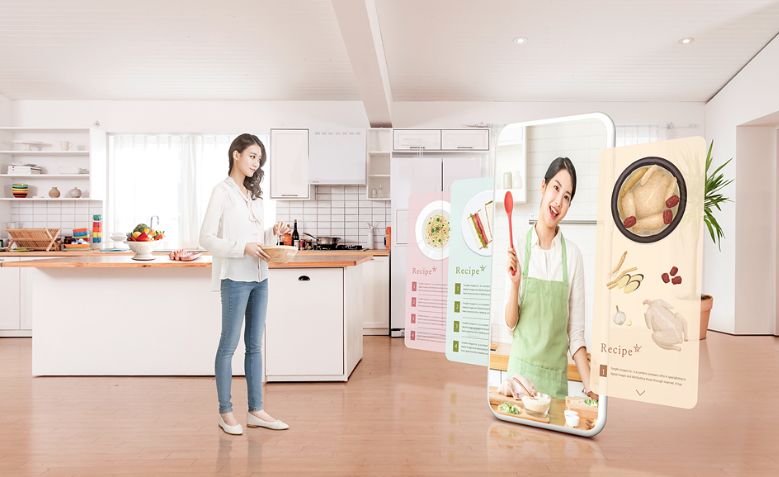 Nat Rev Cardiol 2021;18:581-99.
Increasing number of wearables use
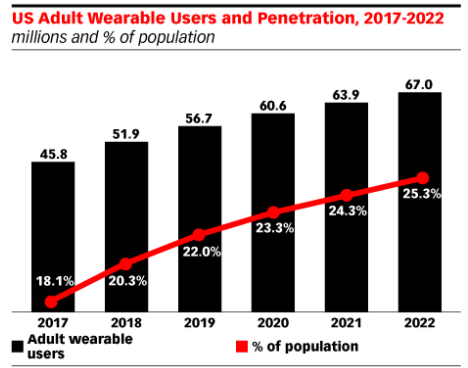 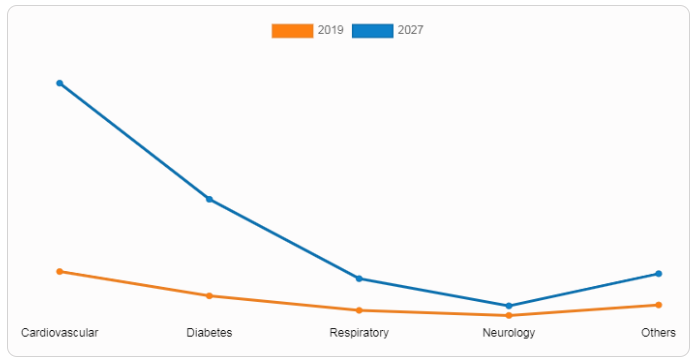 [mHealth market by application]
Data from www.eMarketer.com;
Data from Global Observatory for eHealth series Vol 3 by WHO.
Wearable health technology in cardiovascular medicine
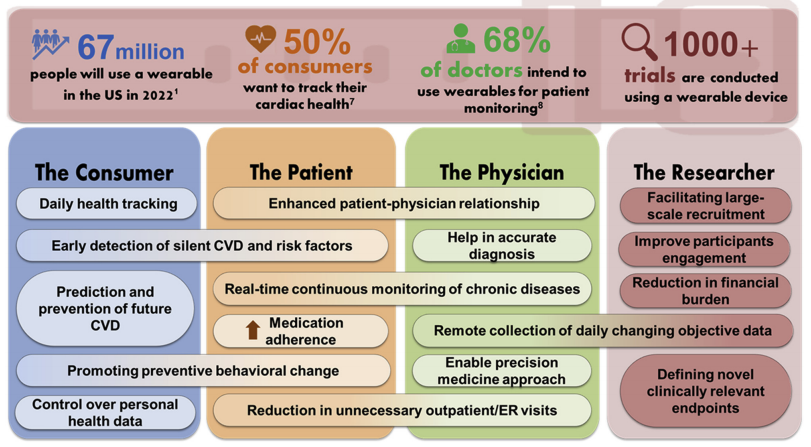 Heart rhythm 2020;17:889-95.
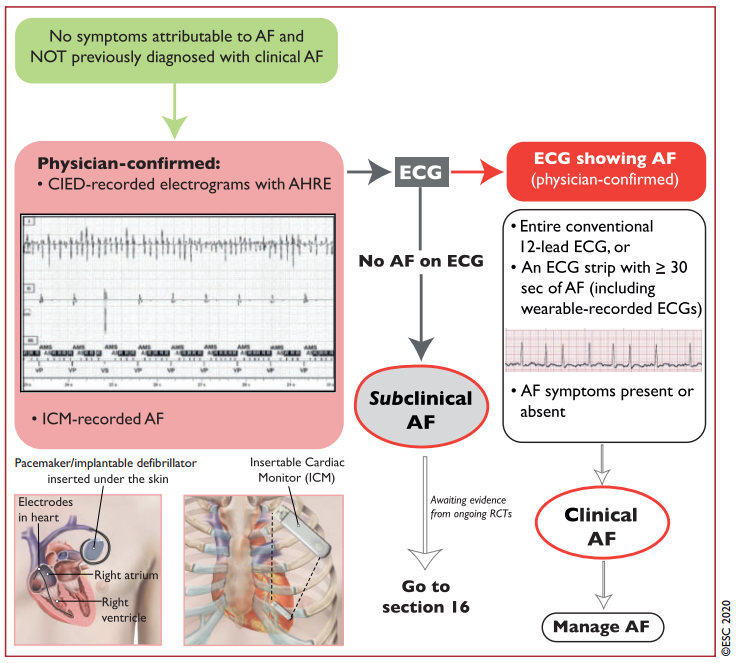 Recommendation for early diagnosis of AF
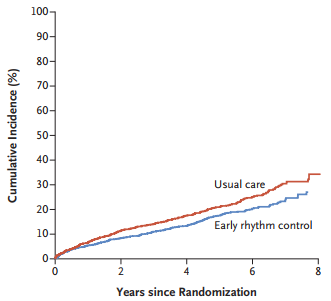 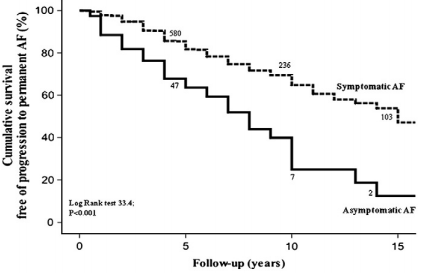 “Advances in wearable technology will likely yield inexpensive and practical options for AF detection and AF burden assessment in the near future.”
Sx (+)
NEJM 2020;383:305-16; Int J Cardiol 2013;168:4744-9; 2020 ESC guideline for AF.
Sx (-)
Representative clinical trials using wearable device
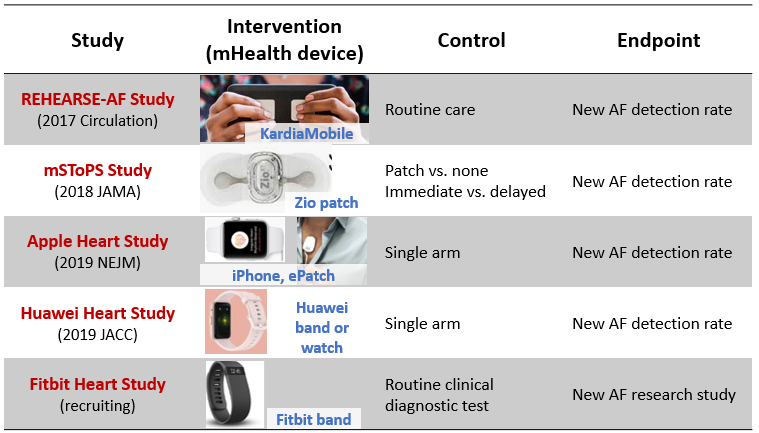 Circulation 2017;136:1784-94; JAMA 2018;320:146-55; NEJM 2019;381:1909-17; JACC 2019;74:2365-75.
Representative clinical trials using wearable device
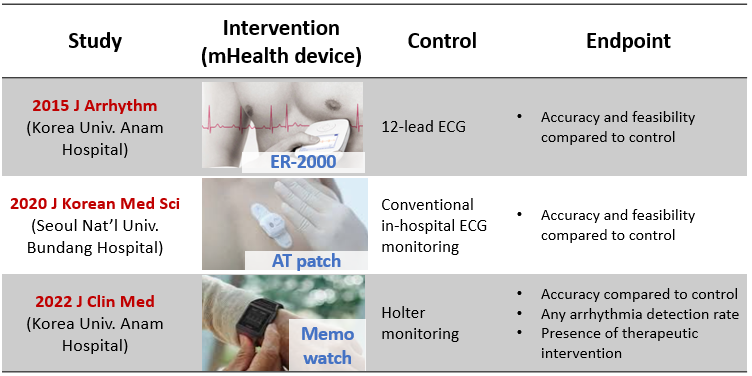 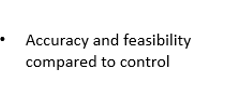 2021 Sensors
(Seoul Nat’l Univ. Hospital)
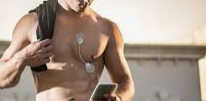 Holter
monitoring
Mobicare
J Arrhythm 2015;31:201-9; J Korean Med Sci 2020;35:e363; J Clin Med 2022;11:3333; 2021 Sensors 2021;21:3122.
Representative clinical trials using wearable device
Wearable ECG is capable of recording ECGs of good quality
Higher arrhythmia detection rate compared to conventional ECG
AF screening via ECG patches in selected high-risk individuals is feasible and clinically valuable (healthy population 0.12%  vs. hospitalized patients 8%)

AF screening through PPG has shown variable accuracy depending on the algorithms and devices used.
AF screening through PPG coupled with ECG is feasible and practical; no clinical studies available; the HEARTLINE study aims to examine this application and its effect on clinical outcomes
The IPED trial showed that a single-lead ECG monitor can improve outpatient arrhythmia detection in patients who present to the emergency room with palpitations or presyncope and no clear aetiology.
Wearables can be used to assess AF burden; rhythm-guided anticoagulation is a feasible approach in some patients with AF; no clinical studies exist but a trial examining smartwatch-guided anticoagulation therapy is under development.
Nat Rev Cardiol 2021;18:581-99; Europace 2021;23:11-28.
Intermittent ECG monitoring wearables in Korea
Memo watch
Gallaxy watch
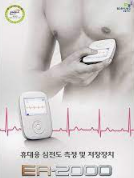 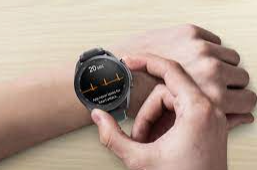 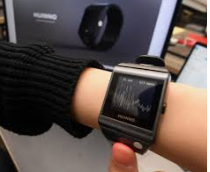 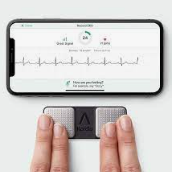 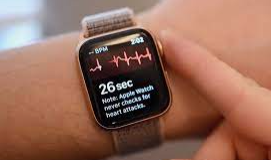 ER-2000
Apple watch
Kardiamobile
Patch-typed continuous monitoring wearables in Korea
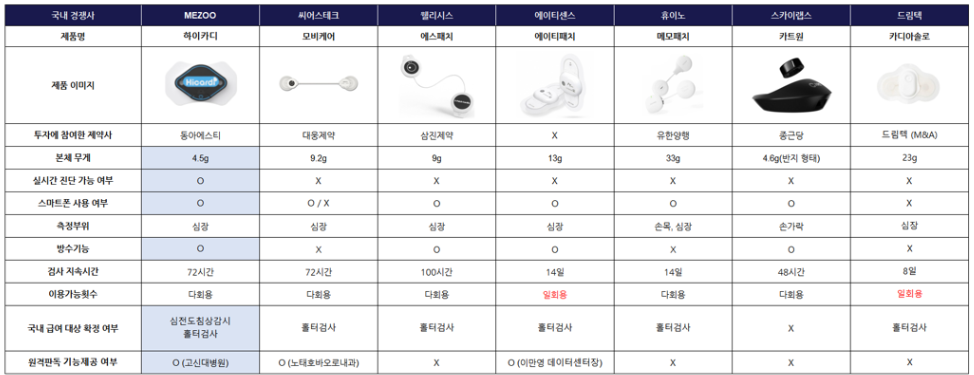 Reusable vs. disposable
Should be connected with smartphone or not
Final analysis report service or not
Case. M/63 with known paroxysmal AF on HCMP
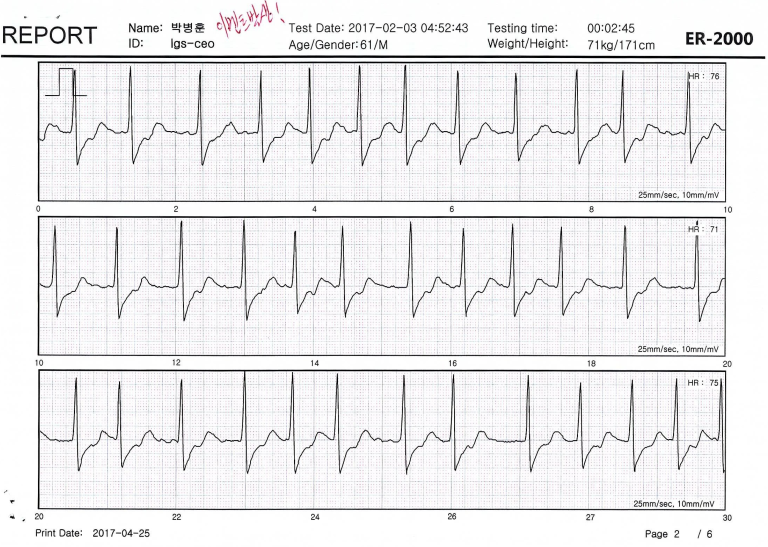 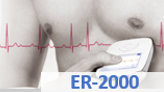 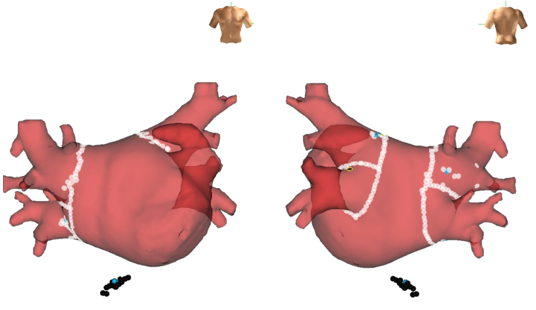  RFCA for documented AF
Case. M/60 with skipped beating sensation
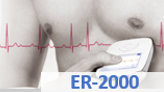 Holter – PAC, PVC < 1%
Frequent symptomatic PACs on ER-2000®
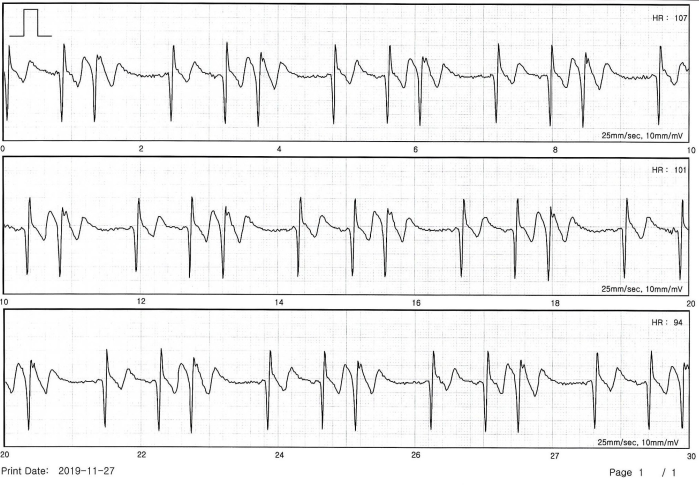  Rx. Beta-blocker
Case. M/68 on AAD with known paroxysmal AF
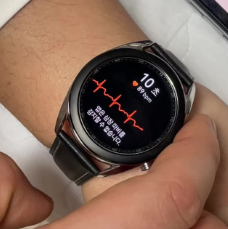 Intermittent chest fluttering, but normal ECG for 1 yr
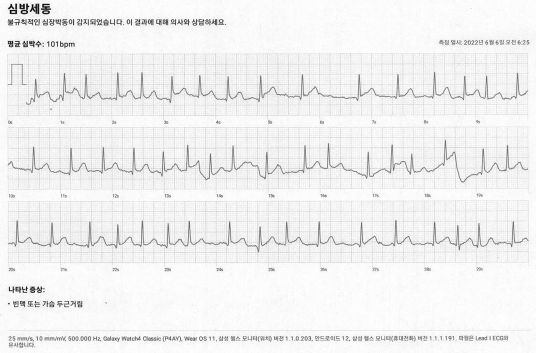 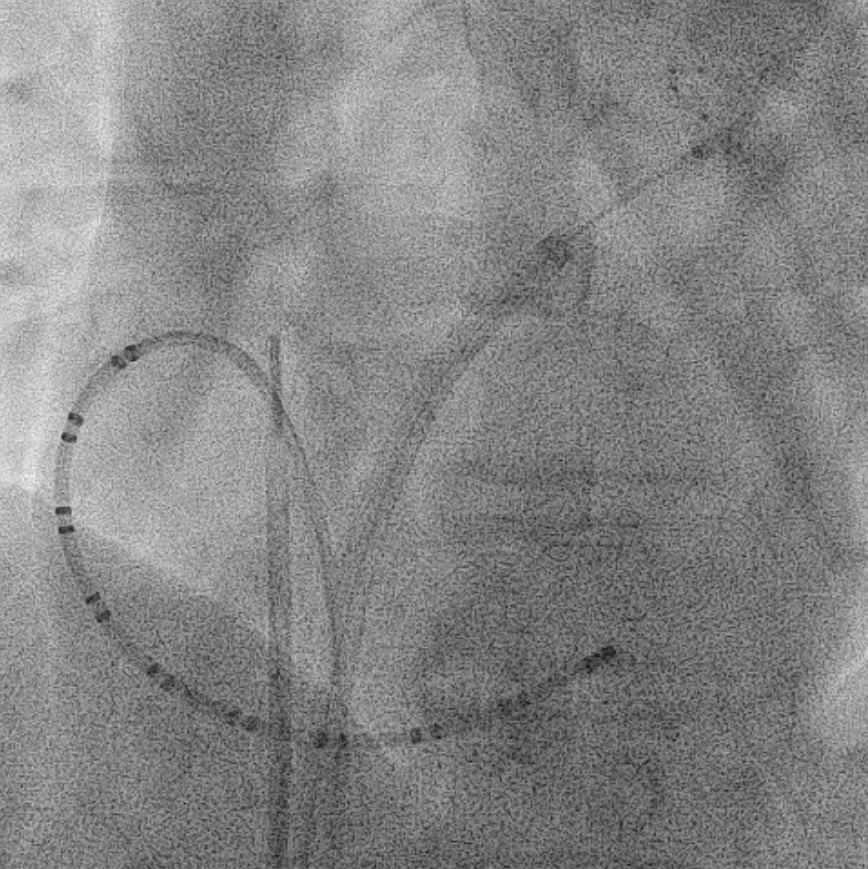  Cryoballoon ablation
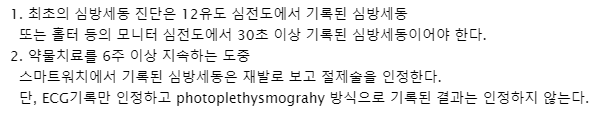 Case. M/70 with lightheadedness, recurrent syncope
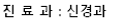 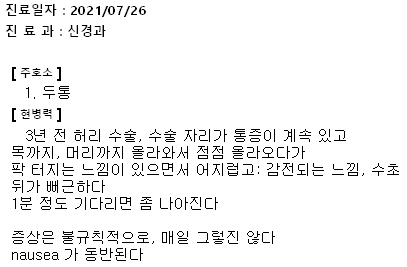 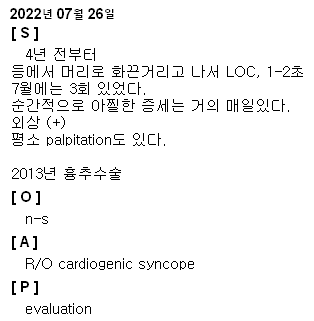 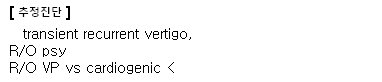  fu loss
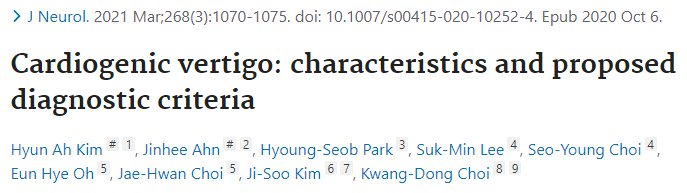 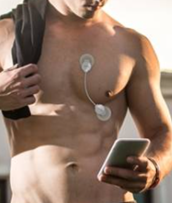 Case. M/70 with recurrent syncope
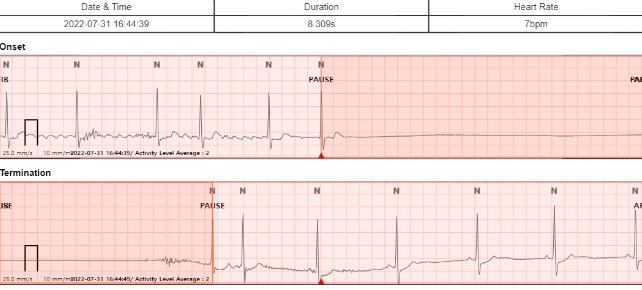 Detected 52 hrs later
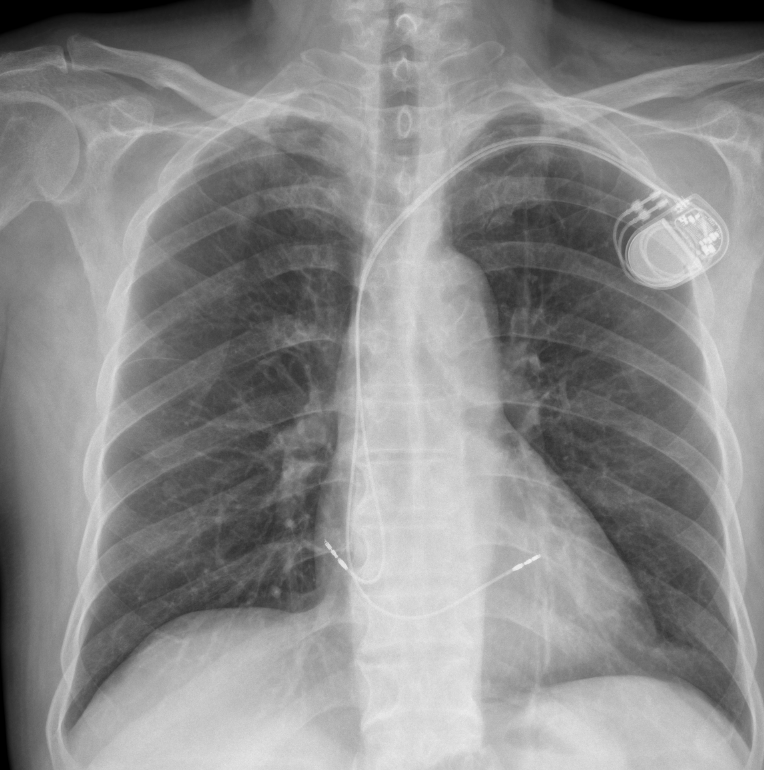 Paroxysmal AF with tachy-brady syndrome 
 Pacemaker implantation
Case. F/82 with syncope
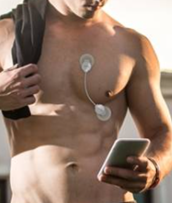 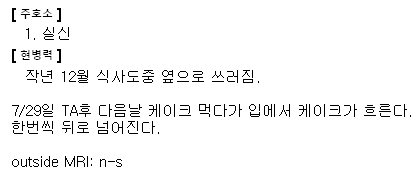 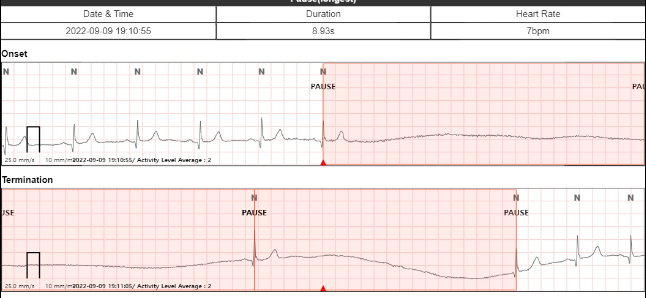 Detected 32 hrs later
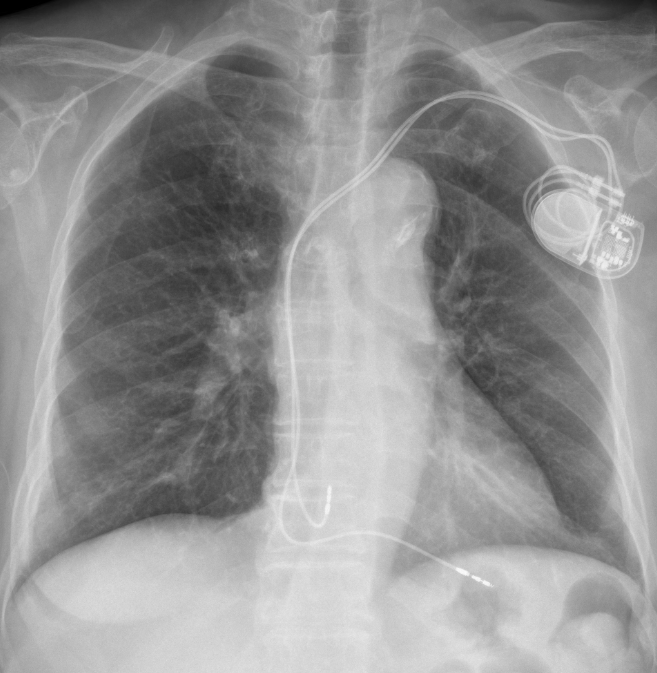 Sick sinus syndrome
 Pacemaker implantation
Use of patch type ECG device in PNUH
(%)
(%)
Is the Holter monitoring useless?
= Limitation of wearable ECG device
1. Short inter-electrode distance  low amplitude
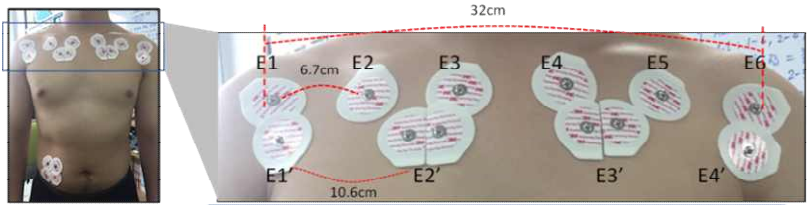 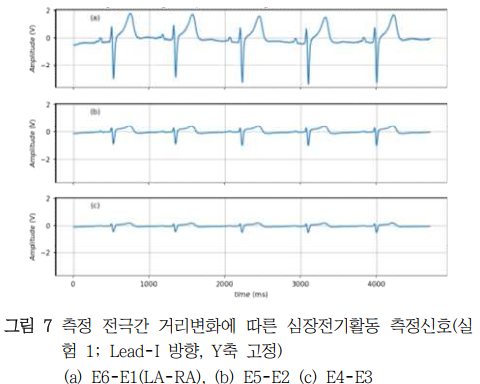 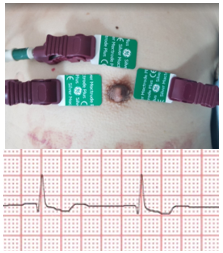 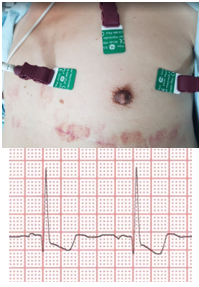 Unpublished
Trans. KIEE 2018;67:1690-8.
2. Single lead
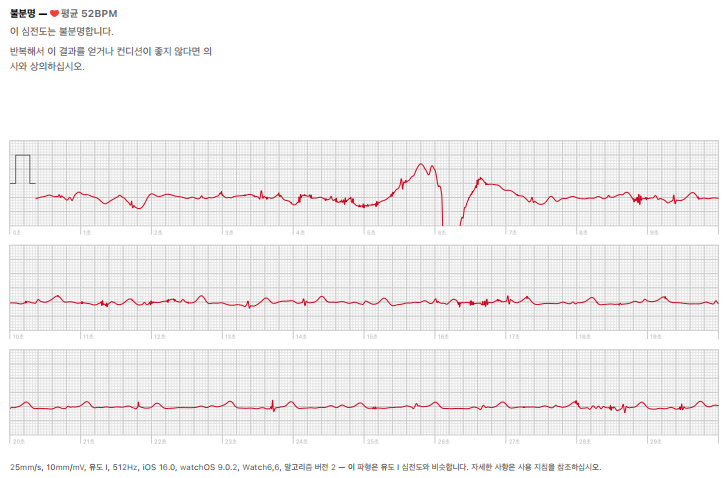 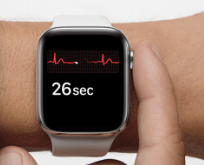 Rt finger
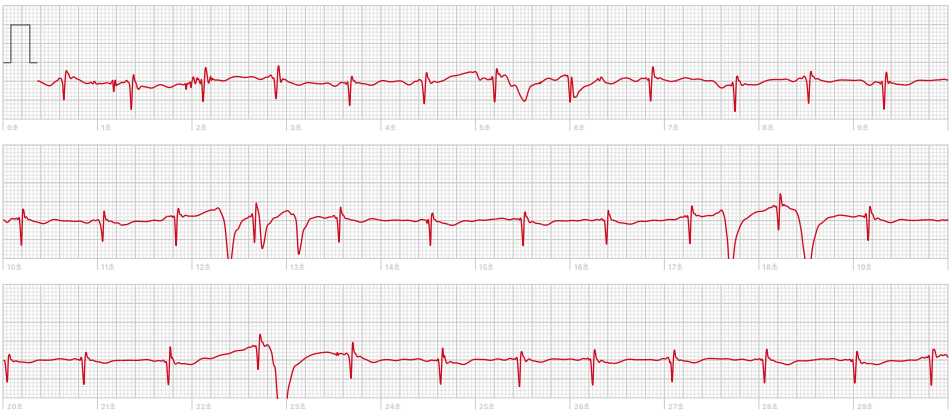 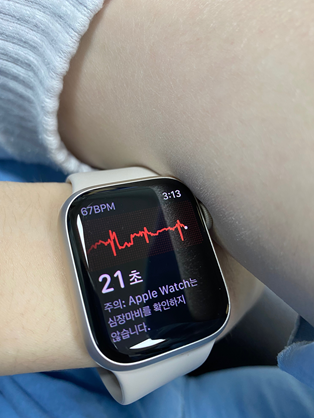 leg
2. Single lead
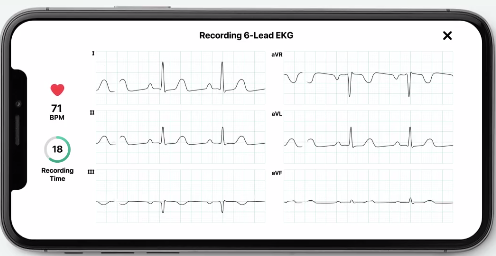 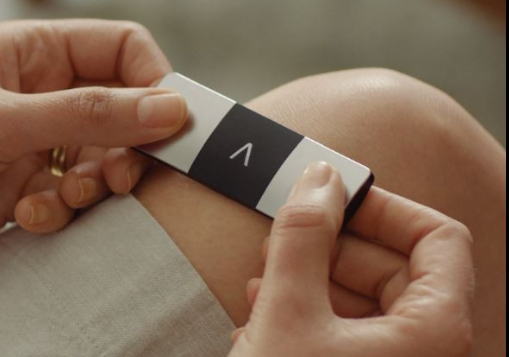 Kardiamobile
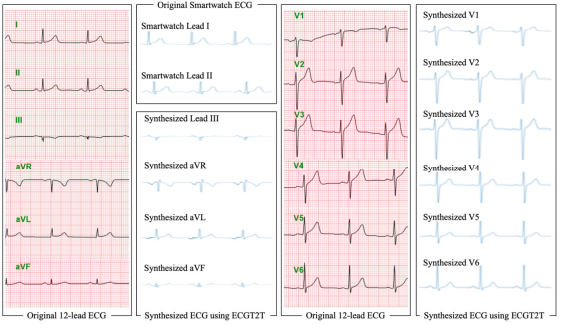 Diagnostics 2022;12:654.
3. Accuracy (small p wave)
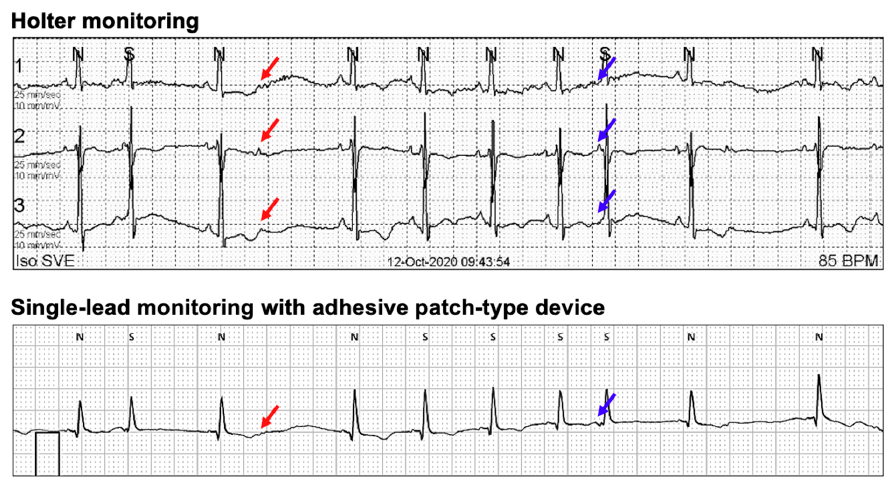 Sensors 2021;21:3122.
3. Accuracy (artifact)
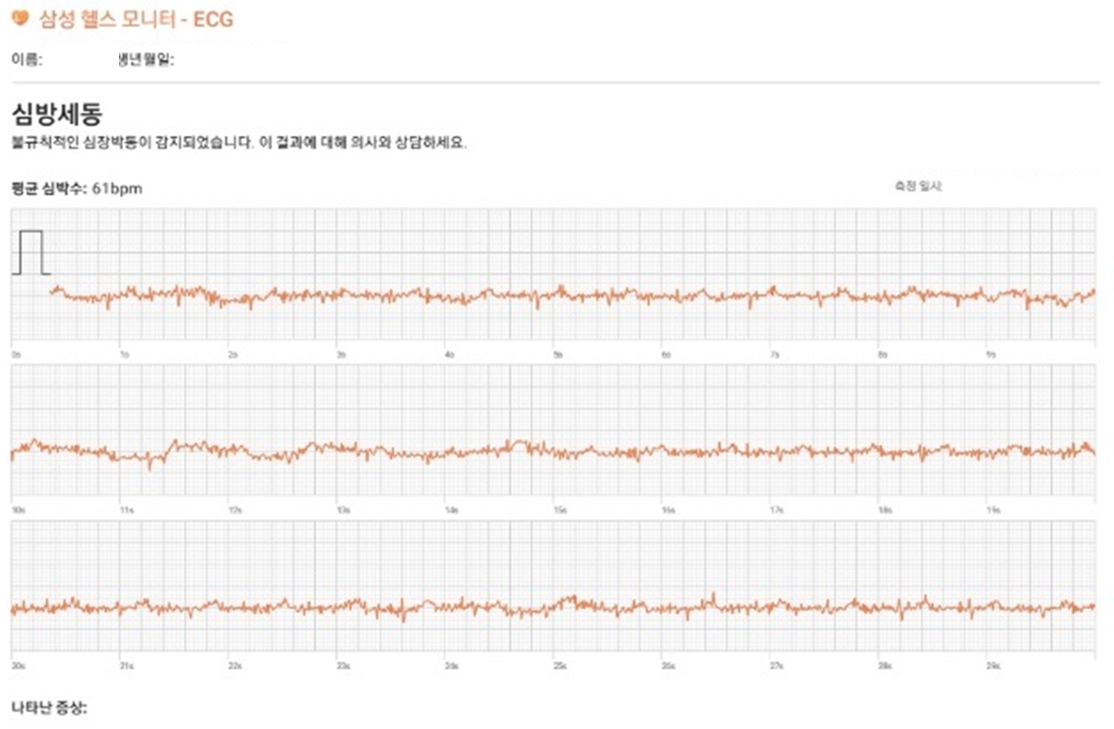 Courtesy of Dr. SY Roh
3. Accuracy  (환자 factor)
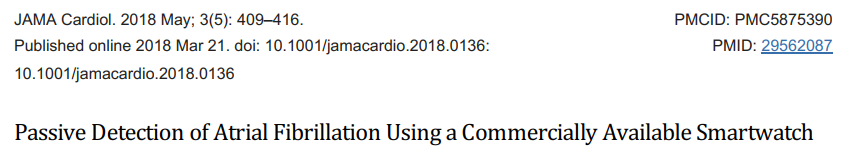 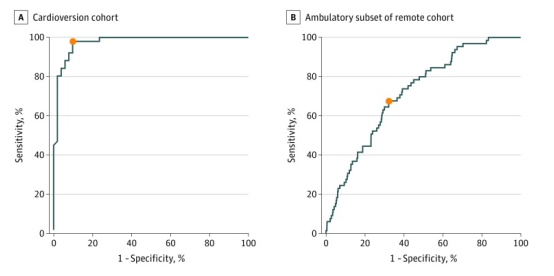 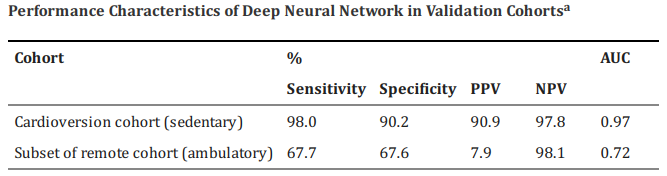 JAMA Cardiol 2018;3:409-16.
4. Generalizability
Difficult use of technologies – old age, those with low health literacy or low socioeconomic population
5. Possibility of excessive anxiety or unnecessary use of medical service


6. Limited data   


7. Concerns for patient privacy
Clinical prognostic impact of mHealth devices
Clin Cardiol 2020;43:1032-9; EHJ 2020,41:1075-85; J Am heart Assoc 2019;8:e010959.
“A clinician’s ABCD guide to wearable device use in clinical practice”
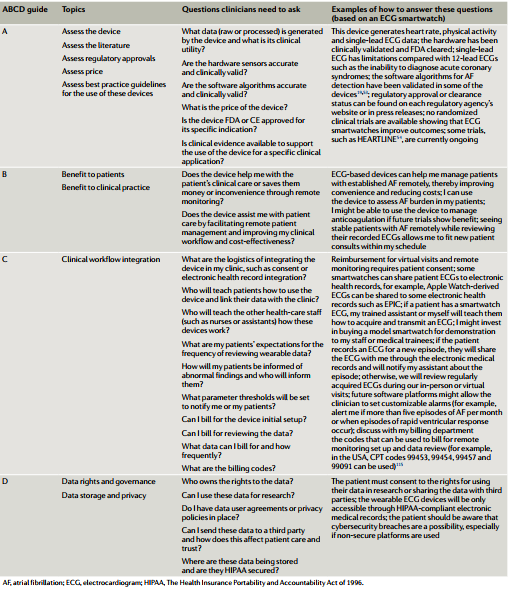 A : Assess



B : Benefit




C : Clinical workflow





D : Data
Nat Rev Cardiol 2021;18:581-99.
Summary
Technological innovations reach deeply into our daily lives and an emerging trend supports the use of smart wearable devices to manage health. 

Previous studies demonstrated wearable ECG devices have comparable quality of ECG and higher arrhythmia detection rate compared to conventional ECG.

However, limitations of mHealth devices should be recognized.

Attempts to overcome these challenges are needed to accelerate the integration of devices into the clinical workflow for optimal patient care.
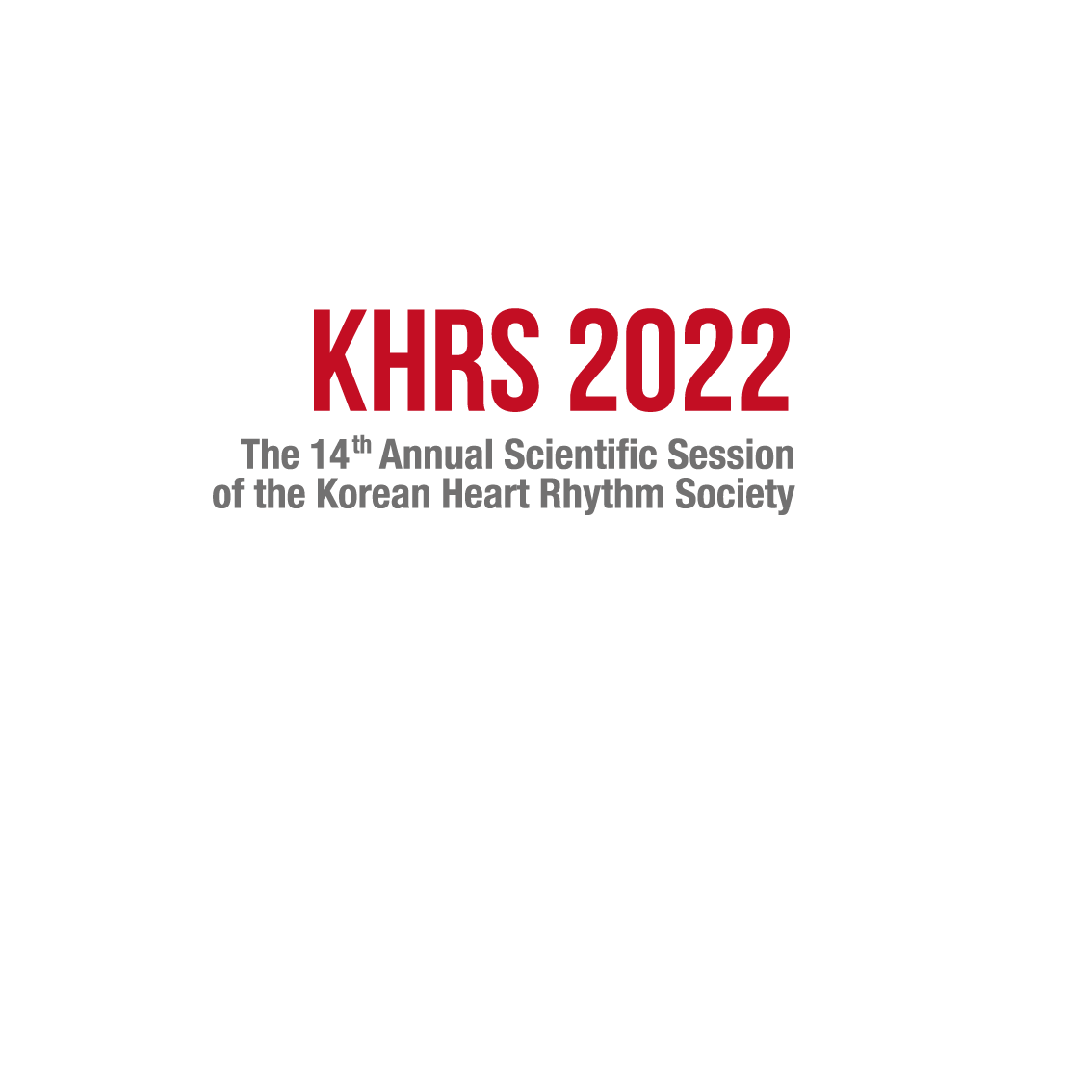 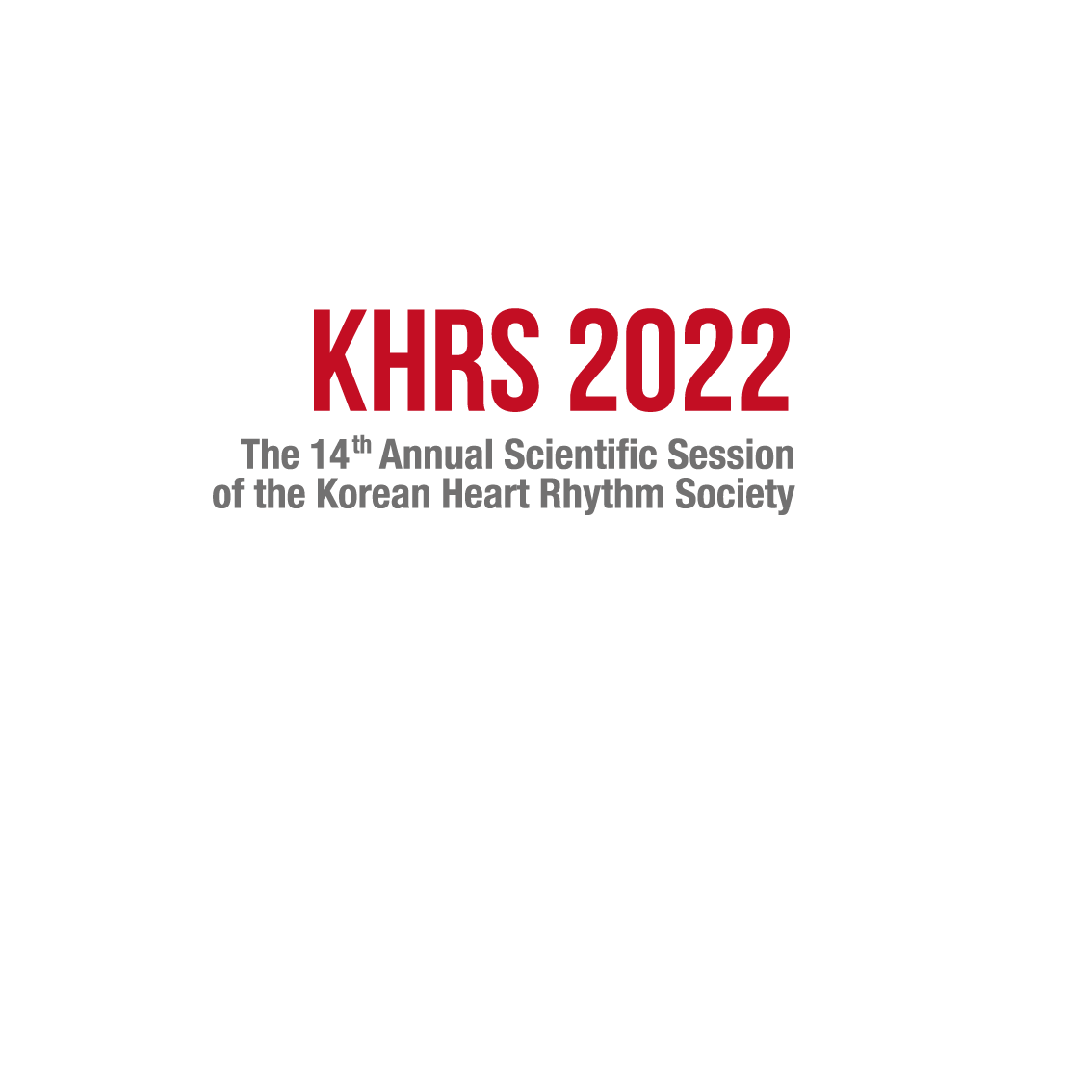 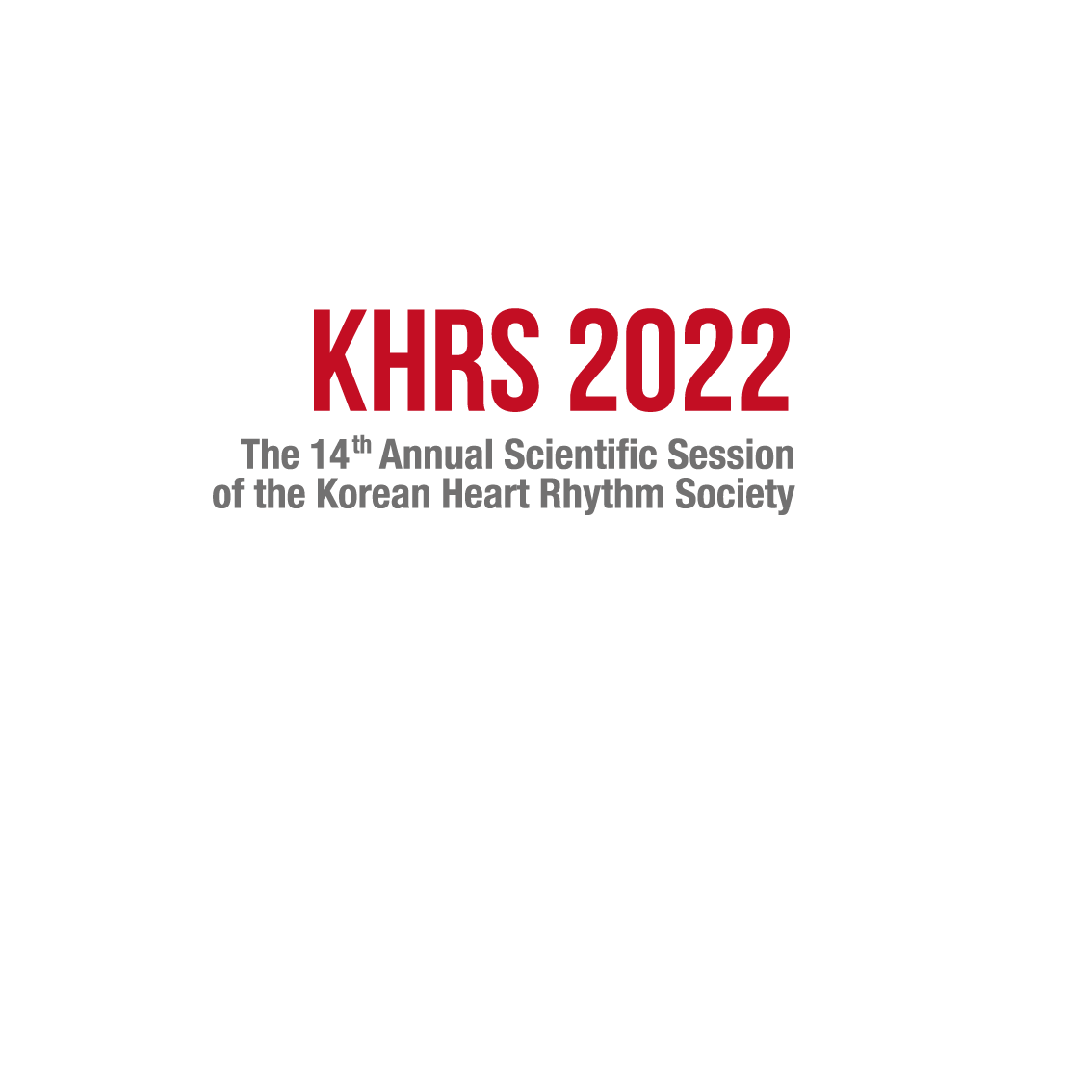 Thank you for your attention !
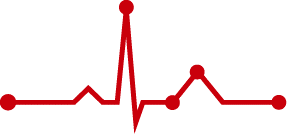